Programy podpory zdraví ve školním prostředí
Vypracovala: Kateřina Musilová
Projekty s tématikou onkologické prevence
Máš koule
www.maskoule.cz,
cíl: včasná diagnóza rakoviny varlat,
jak si udělat samovyšetření, kde
   hledat pomoc, internetová poradna.

Hlídač koulí
www.hlidackouli.cz,
mobilní aplikace obsahující odborné
      lékařské informace a instruktážní videa,
1x měsíčně připomíná samovyšetření.
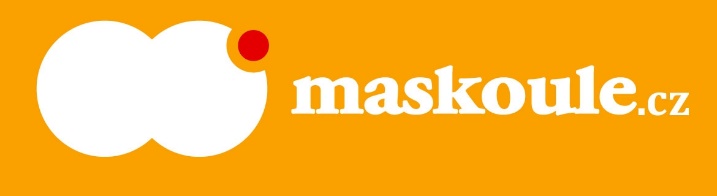 Obr. 1
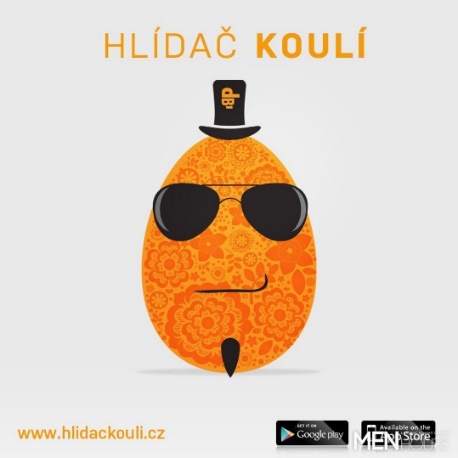 Obr. 2
Projekty s tématikou onkologické prevence
STK pro chlapy 
www.stkprochlapy.cz,
„Až se chlapi začnou starat o své zdraví
   jako o auta, budeme mít vyhráno!“
upozorňuje na důležitost preventivních prohlídek.

Měsíc raka
www.mesicraka.cz,
kampaň za prevenci rakoviny děložního čípku,
probíhá v době horoskopového znamení raka
  22.6. – 22.7.
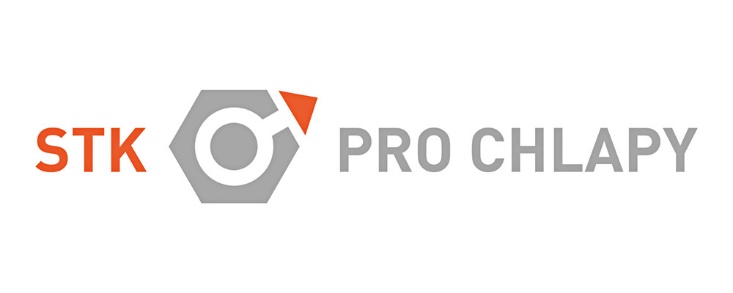 Obr. 3
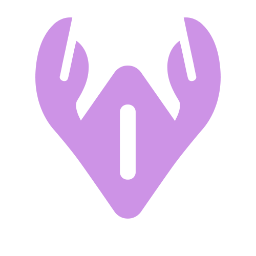 Obr. 4
Projekty s tématikou onkologické prevence
Liga proti rakovině 
www.lpr.cz,
cíl: je prevence nádorových onemocnění a výchova ke zdravému způsobu života,
zlepšení kvality života onkologických
   pacientů,
podpora onkologického výzkumu
   onkologických pracovišť.
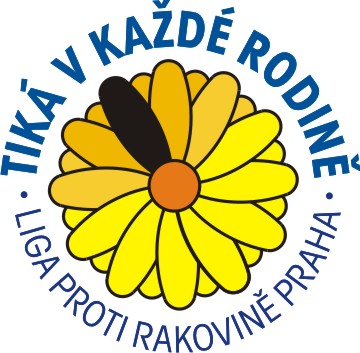 Obr. 5
Další projekty, kampaně a neziskové organizace
SEZNAM SE BEZPEČNĚ 
www.seznamsebezpecne.cz,
upozorňuje na nástrahy internetu a nebezpečí
filmy, spoty, knihy, výjezdy do škol.

E-Bezpečí
www.e-bezpeci.cz,
prevence, vzdělávání, výzkum,
  intervenci a osvětu spojenou rizikovým
  chováním na internetu.
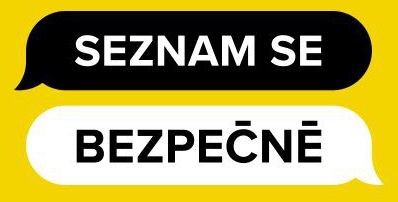 Obr. 6
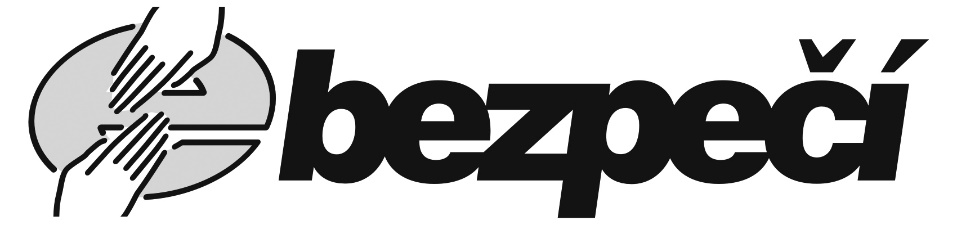 Obr. 7
Další projekty, kampaně a neziskové organizace
Anabell
www.anabell.cz,
pomoc a podpora osobám
  s poruchami příjmu potravy.

Stárněme úspěšně
www.starneme-uspesne.cz,
cíl: informovat laickou veřejnosti o vlivu životního stylu na zdraví jedince, o procesu zdravého stárnutí s maximálním zachováním kondice a soběstačnosti.
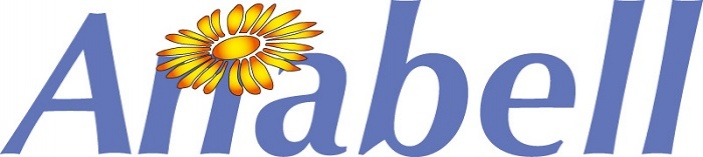 Obr. 8
Další projekty, kampaně a neziskové organizace
ČIPA (Česká iniciativa pro astma)
www.cipa.cz,
cíl: informovat veřejnost o nových poznatcích
   v diagnostice, prevenci a léčbě astmatu.

Mysli na mě včas…
www.szu.cz/tema/podpora-zdravi/projekt-mysli-na-mne-vcas
cíl: prevence vrozených vývojových vad.
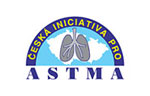 Obr. 9
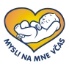 Obr. 10
Další projekty, kampaně a neziskové organizace
HOBIT (Hodina Biologie pro Život)
www.projekthobit.cz,
cíl: předat žákům jednoduché informace,
  které vedou k záchraně života při vzniku
  cerebro- a kardiovaskulárních onemocnění,
schéma edukační hodiny:
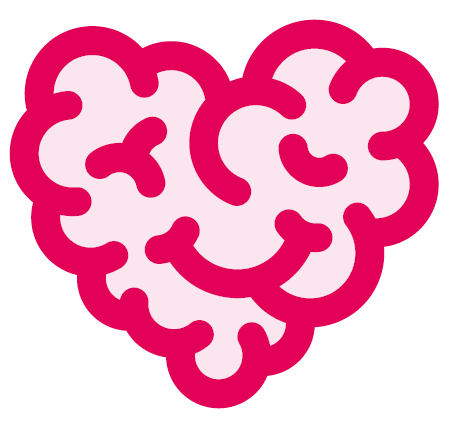 Obr. 11
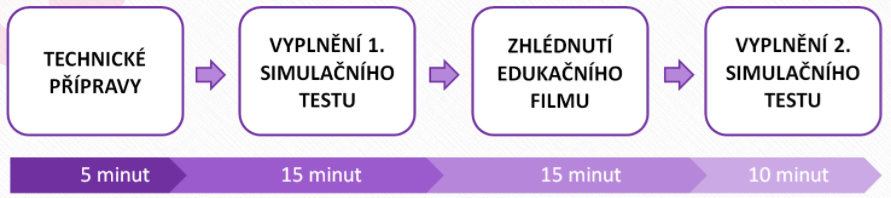 Obr. 12
Škola podporující zdraví
Projekt sdružující školy, které vnímají zdraví
   jako výsledek vzájemného působení
   bio – psycho – sociálních faktorů.

Rozvinutí těchto faktorů pomocí respektu
   k přirozeným potřebám jednotlivce, podporou
   komunikace, spolupráce ad.
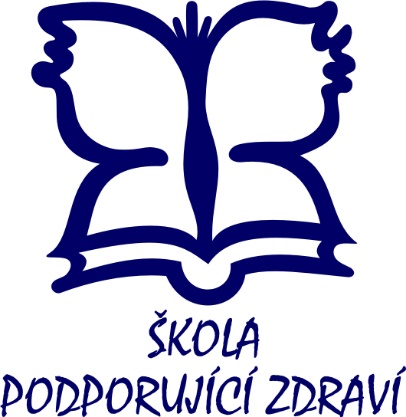 Obr. 13
Škola podporující zdraví
SZÚ (Státní zdravotnický ústav)
koordinátor a garant programu,
příspěvková organizace ministerstva zdravotnictví,
zpracovává podklady pro tvorbu zdravotní politiky, sleduje hromadně se vyskytující onemocnění, ohrožení nemocí z povolání, škodliviny v pracovním a životním prostředí a předává je orgánům ochrany veřejného zdraví.
Škola podporující zdraví
Jak se stát ŠPZ:
prostudování metodik,
podání přihlášky,
zpracování školního projektu.

Metodika:
HAVLÍNOVÁ, M., KOPŘIVA, P., MAYER, I., VILDOVÁ, Z. a kol. Program podpory zdraví ve škole. Portál: Praha, 2006. ISBN 80-7178-263-7.
"Program Škola podporující zdraví„ ,M. Nejedlá a kol.: http://www.szu.cz/uploads/documents/czzp/Program_SPZ/07_Skola_podporujici_zdravi.pdf.
Zásady a pilíře základní a střední školy podporující zdraví
1. pilíř: Pohoda prostředí – Pohoda věcného prostředí, pohoda sociálního prostředí, pohoda organizačního prostředí.

2. pilíř: Zdravé učení – Smysluplnost, možnost výběru, přiměřenost, spoluúčast a spolupráce, motivující hodnocení.

3. pilíř: Otevřené partnerství – Škola - model demokratického společenství, Škola - kulturní a vzdělávací středisko obce.
Seznam použitých zdrojů
www.maskoule.cz
www.hlidackouli.cz
www.stkprochlapy.cz
www.mesicraka.cz
www.projekthobit.cz
www.cipa.cz
www.alergieveskole.cz
www.e-bezpeci.cz
www.seznamsebezpecne.cz
www.lpr.cz
www.szu.cz/tema/podpora-zdravi/projekt-mysli-na-mne-vcas?highlightWords=mysli+m%C4%9B+v%C4%8Das
www.szu.cz/program-skola-podporujici-zdravi
Seznam použitých zdrojů k obrázkům
Obr. 1: http://www.bkdecin.cz/main/list-147
Obr. 2: http://www.menhouse.eu/menhouse-clanek-243-Uzitecna-appka-Hlidac-Kouli-Mas-koule-Tak-si-je-hlidej!-
Obr. 3: http://sante.mideurope.cz/cze/preventivni-pece/stk-pro-chlapy
Obr. 4: http://www.ohlasy.info/clanky/2015/06/mesic-raka.html
Obr. 5 : http://hostinne.skauting.cz/akce/cesky-den-proti-rakovine-2015
Obr. 6: https://www.jsns.cz/projekty/medialni-vzdelavani/bulletin-medialni-vzdelavani/predstavujeme/seznam-se-bezpecne
Obr. 7: https://www.e-bezpeci.cz/index.php/ke-stazeni/cat_view/26-
Obr. 8: http://www.budupomahat.cz/clanky/eliska-buckova-se-stala-patronkou-centra-anabell-chce-pomahat-s-osvetou-v-oblasti-poruch-prijmu-potravy
Obr. 9: http://www.cipa.cz/7A
Obr. 10: http://www.genetika-biologie.cz/clanky/mysli-na-me-vcas-nez-se-narodim
Obr. 11: https://projekthobit.cz/hobit-1/index.php/cz/2-uncategorised?start=22
Obr. 12: https://www.projekthobit.cz/index.php/cz/hobit/o-projektu
Obr. 13: http://www.szu.cz/program-skola-podporujici-zdravi
Děkuji za pozornost!